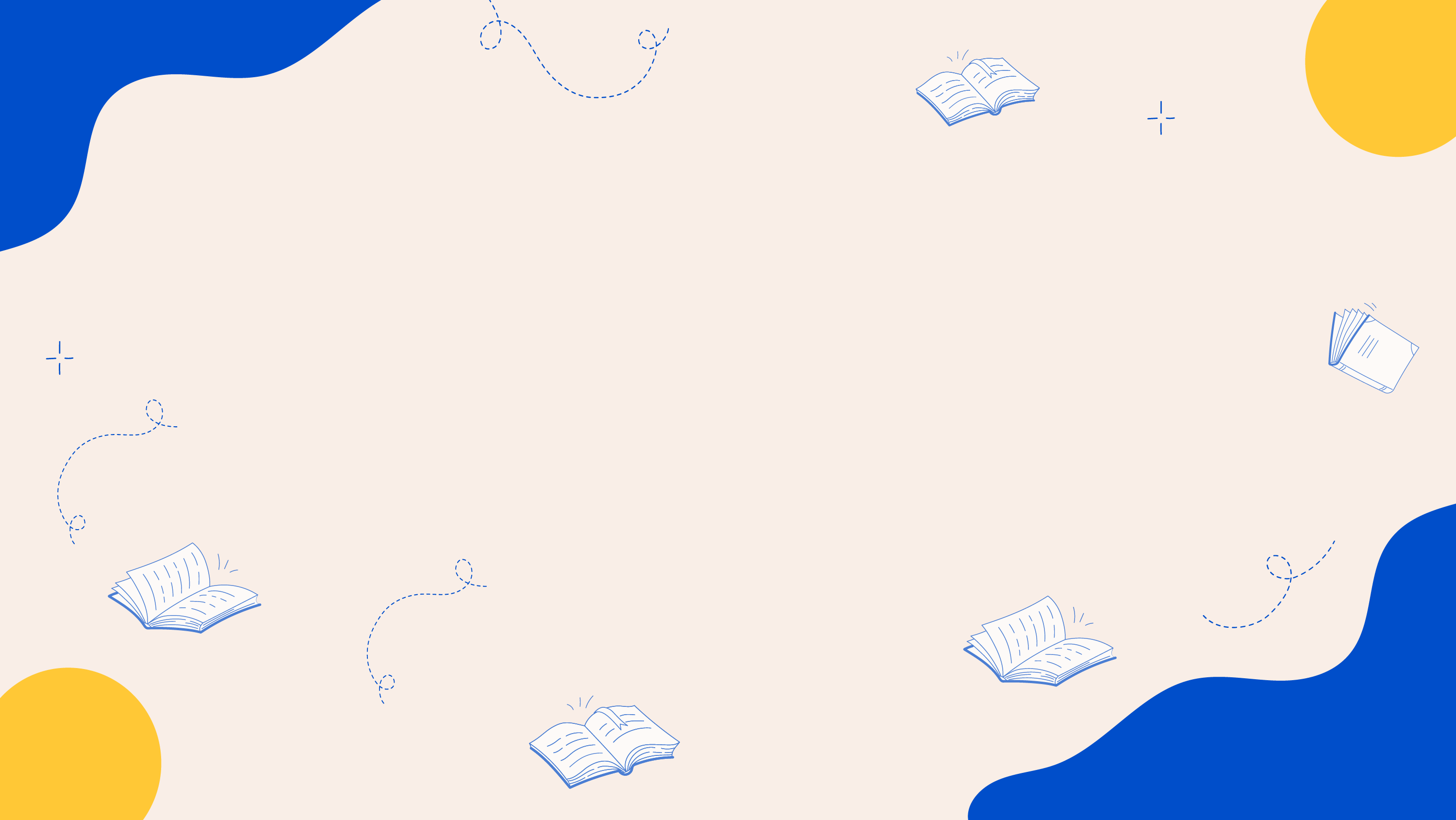 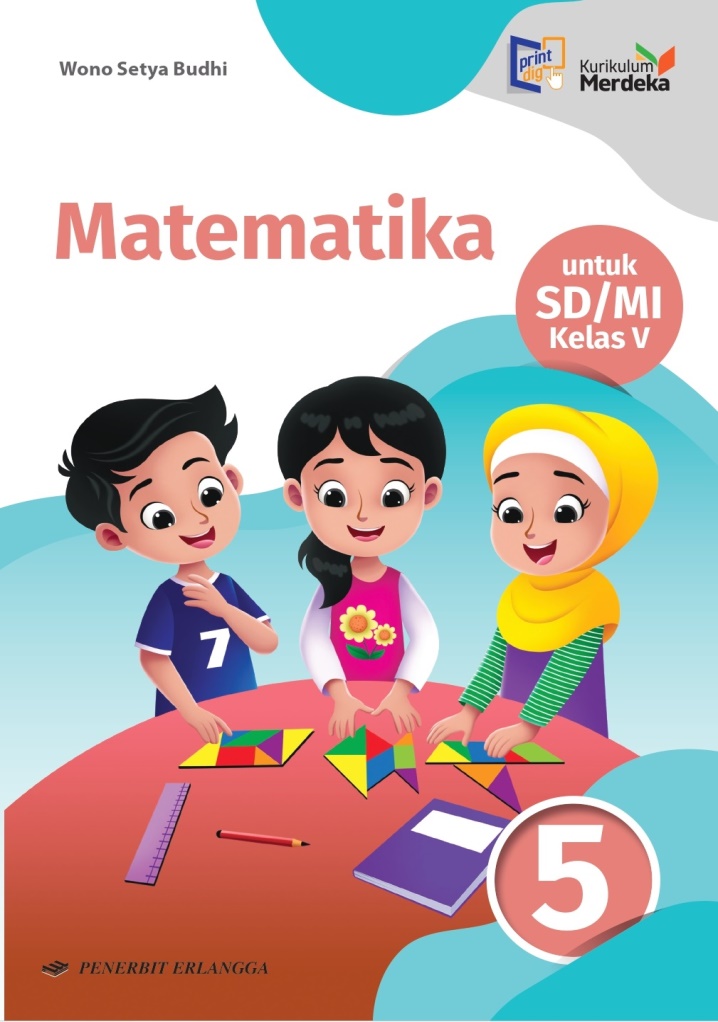 MEDIA MENGAJAR
Matematika
UNTUK SD/MI KELAS 5
[Speaker Notes: Teks warna “BUDAYA DAN BAHASA BANJAR” diubah sesuai cover dan tingkat kelas]
Bab
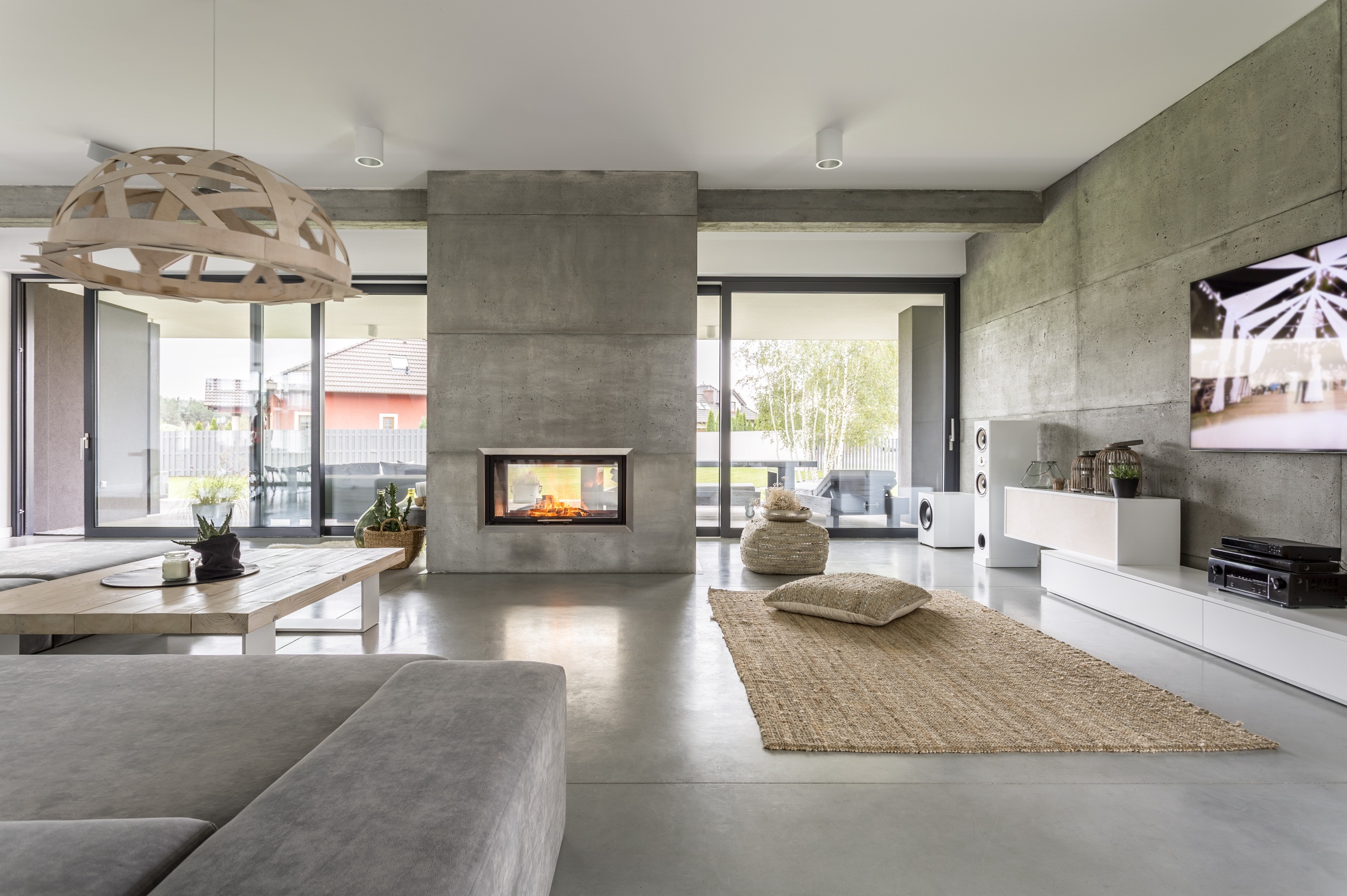 4
Tujuan Pembelajaran
Menjelaskan tentang kekongruenan segitiga melalui transformasi
Menjelaskan dan menentukan luas segitiga, jajargenjang, trapesium, layang-layang, dan belah ketupat
Bangun Datar
[Speaker Notes: Jika terdapat gambar cantumkan sumber gambar dgn ukuran font 10pt]
Melakukan Transformasi
A
1.  	Memutar Segitiga dengan Ukuran Sudut Tertentu
Contoh: Sebuah segitiga yang diputar 90o
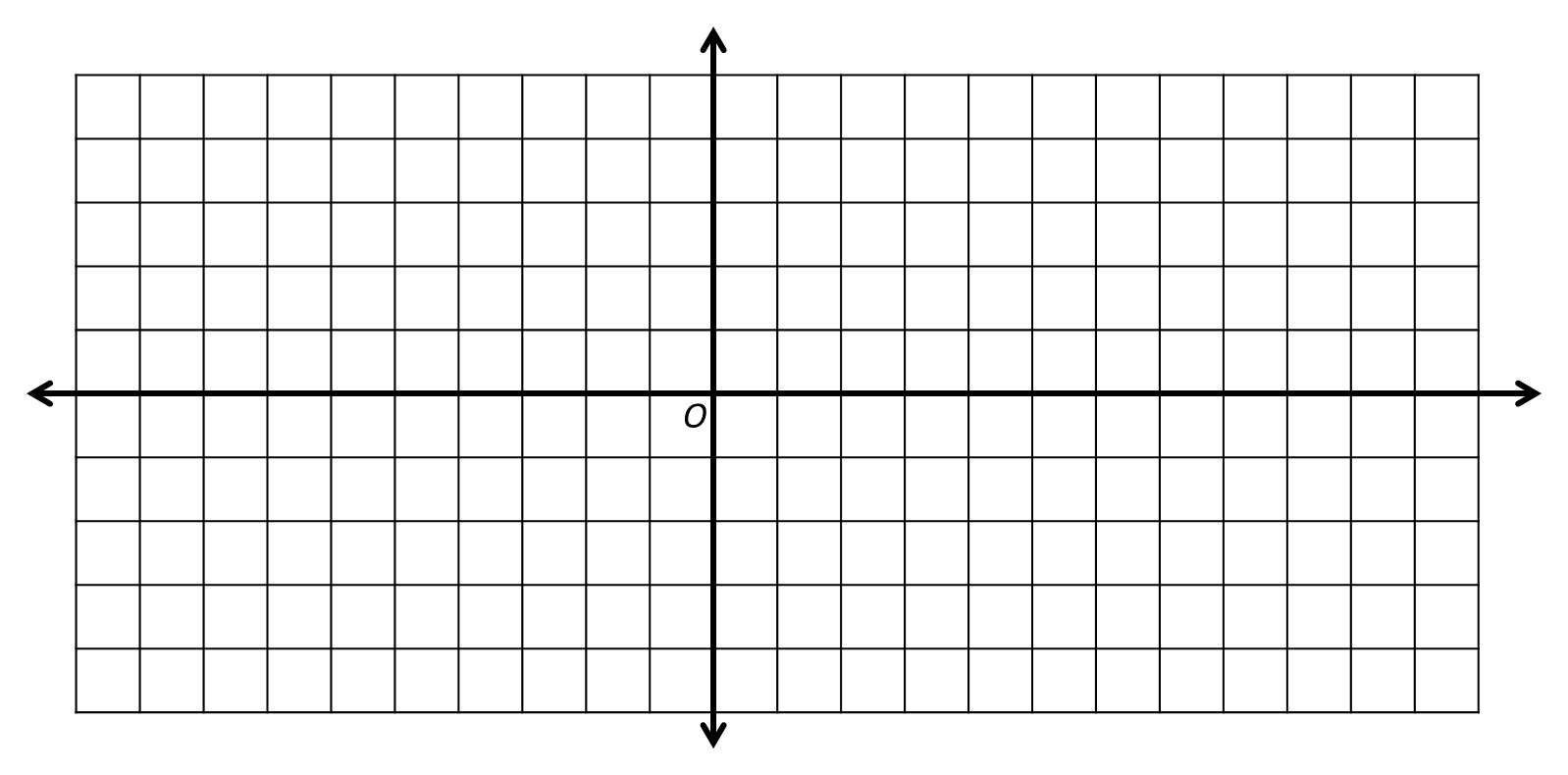 Hasil perputarannya
Berdasarkan gambar segitiga tersebut bahwa:
Ukuran panjang tiap sisi antara segitiga dengan bayangannya sama panjang
Ukuran besar tiap sudut antara segitiga dengan bayangannya sama besar
2.  	Mencerminkan Segitiga terhadap Suatu Garis
Contoh: Sebuah segitiga dicerminkan terhadap garis Y
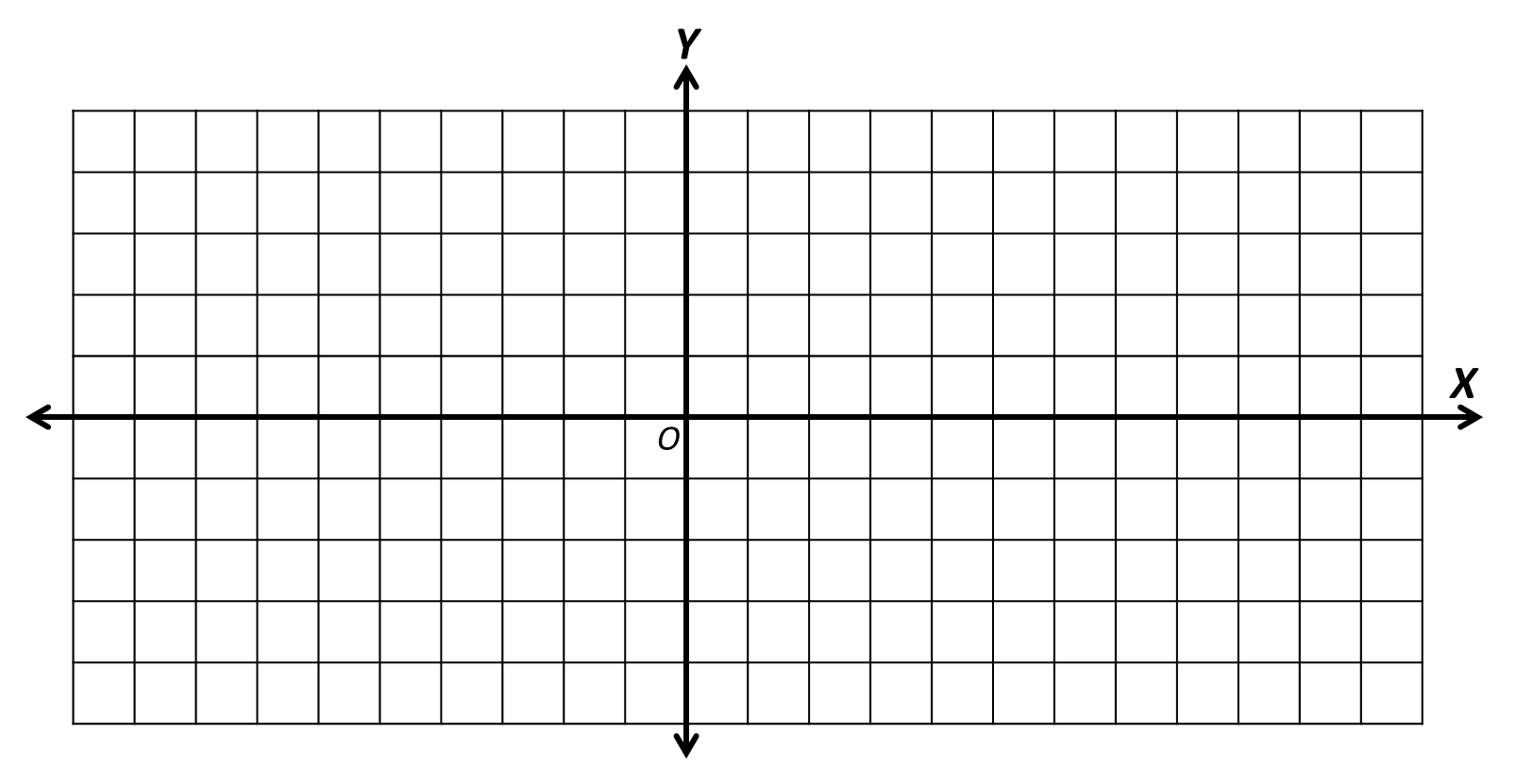 Berdasarkan gambar segitiga tersebut bahwa:
Ukuran panjang tiap sisi antara segitiga dengan bayangannya sama panjang
Ukuran besar tiap sudut antara segitiga dengan bayangannya sama besar
C
C’
A
A’
B
B’
3.  	Menggeser Segitiga
Contoh: Sebuah segitiga digeser sejauh 5 langkah ke kiri dan 3 langkat ke atas
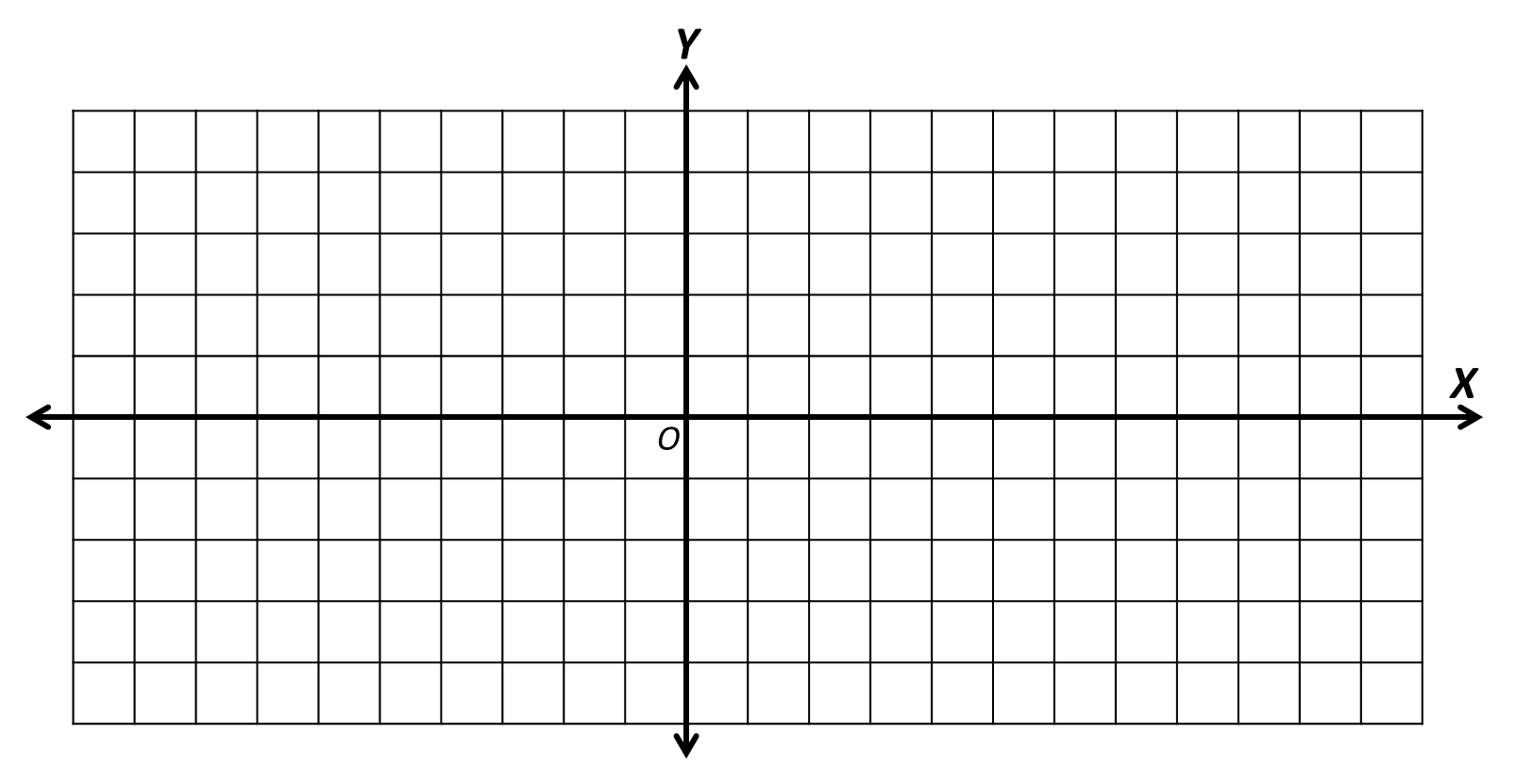 Berdasarkan gambar segitiga tersebut bahwa:
Ukuran panjang tiap sisi antara segitiga dengan bayangannya sama panjang
Ukuran besar tiap sudut antara segitiga dengan bayangannya sama besar
M
M’
L’
K
K’
L
Pengertian Segitiga Kongruen
Dua segitiga yang semua sisinya sama panjang dan semua sudutnya sama besar disebut segitiga kongruen.
C
R
A
B
P
Q
AB = PQ
A = P
BC = QR
B = Q
AC = PR
C = R
Cara untuk membuat dua segitiga kongruen antara lain:
Memutar segitiga dengan ukuran sudut tertentu
 ABC dan  PQR kongruen.
Mencerminkan segitiga terhadap suatu garis
Menggeser segitiga
Menghitung Luas Bangun Datar
B
1.  	Luas Segitiga
Contoh:
Berapakah luas segitiga di samping?
tinggi
12 cm
8 cm
alas
Menghitung Luas Segi Empat menggunakan Segitiga
Hitunglah luas segi empat berikut dengan membaginya menjadi beberapa segitiga.
C
Penyelesaian:
15 cm
D
Bagilah jajargenjang menjadi 2 bagian sama besar.
20 cm
4
Buatlah segitiga pada jajargenjang yang telah dibagi.
B
2
3
Sebuah jajargenjang dapat dibagi menjadi 4 buah segitiga yang sama besar.
1
40 cm
A
Tinggi segitiga = 15 cm
Alas segitiga = 20 cm
2.  	Luas Persegi
Contoh:
6 cm
6 cm
sisi
Berapakah luas persegi di atas?
sisi
3.  	Luas Persegi Panjang
Contoh:
6 cm
11 cm
lebar
panjang
Berapakah luas persegi panjang di atas?
4.  	Luas Jajargenjang
Contoh:
tinggi
14 cm
alas
2 cm
Berapakah luas jajargenjang di atas?
5.  	Luas Trapesium
Contoh:
atas
16 cm
tinggi
12 cm
bawah
20 cm
Berapakah luas trapesium di atas?
6.  	Luas Belah Ketupat
Contoh:
Diagonal 1 (d1)
10 cm
Berapakah luas belah ketupat di atas?
12 cm
Diagonal 2 (d2)
7.  	Luas Layang-Layang
Contoh:
8 cm
Diagonal 1 (d1)
Berapakah luas layang-layangdi atas?
20 cm
Diagonal 2 (d2)